Парциальная программа 
«Ребенок в масштабе времени»
«И снова в гости к нам придет счастливый Новый год!»
Познавательный, творческий проект.
Подготовительная к школе группа «Рябинка»
Авторы: Дунда Екатерина Сергеевна
Заборовская Ирина Владимировна
Цель проекта: познакомить детей с историей празднования Нового года в России
Задачи проекта:
			- расширить представления детей об общенародном 
			празднике новогодней елки; 
развивать у дошкольников интеллектуальную инициативу, организаторские способности, побуждать активно участвовать в подготовке и проведении праздника в детском саду и семье; 
воспитывать интерес к народной культуре, любовь к ручному труду, осознанно правильное отношение к традициям своего народа
Тип проекта:  краткосрочный (срок реализации –
4.12.2020 - 25.12.2020, групповой, познавательный, творческий).
Участники проекта: воспитатели, дети подготовительной к школе группы и 
их родители.
Планируемые результаты:
Дети:
• формирование у детей представлений о традициях празднования Нового года в России;
• формирование у детей знаний об истории елочных игрушек;
умеют создавать елочные украшения своими руками.
Родители:
• активное участие в оформлении выставки новогодних игрушек, в создании поделок;
• развитие у родителей интереса к совместным занятиям с детьми, к знакомству с историей празднования Нового года в России.
Подготовительный этап:
1.  Подбор иллюстративного материала (иллюстрации празднования Нового года в разные временные периоды).

2. Подготовка материалов для организации творческой деятельности детей.

3. Подбор консультаций и рекомендаций для родителей.

4. Организация мини-музея в группах «Чудеса новогодних игрушек».
	
5. Подбор художественной литературы.
Основной этап
Продукты проекта:
1.  Мини-музей в группе «Чудеса новогодних игрушек»
2. Елочные игрушки из ткани сшитые руками детей.
3. Рисунки «Моя любимая елочная игрушка».
4. Поделки «Ай – да, ёлочка!». 
5. Изготовление подарков для родителей – «Де-купаж елочной игрушки».
6. Фотовыставка «Я и моя елочка».
7. Папка-передвижка для родителей «История празднования Нового года на Руси», «История елочной игрушки»
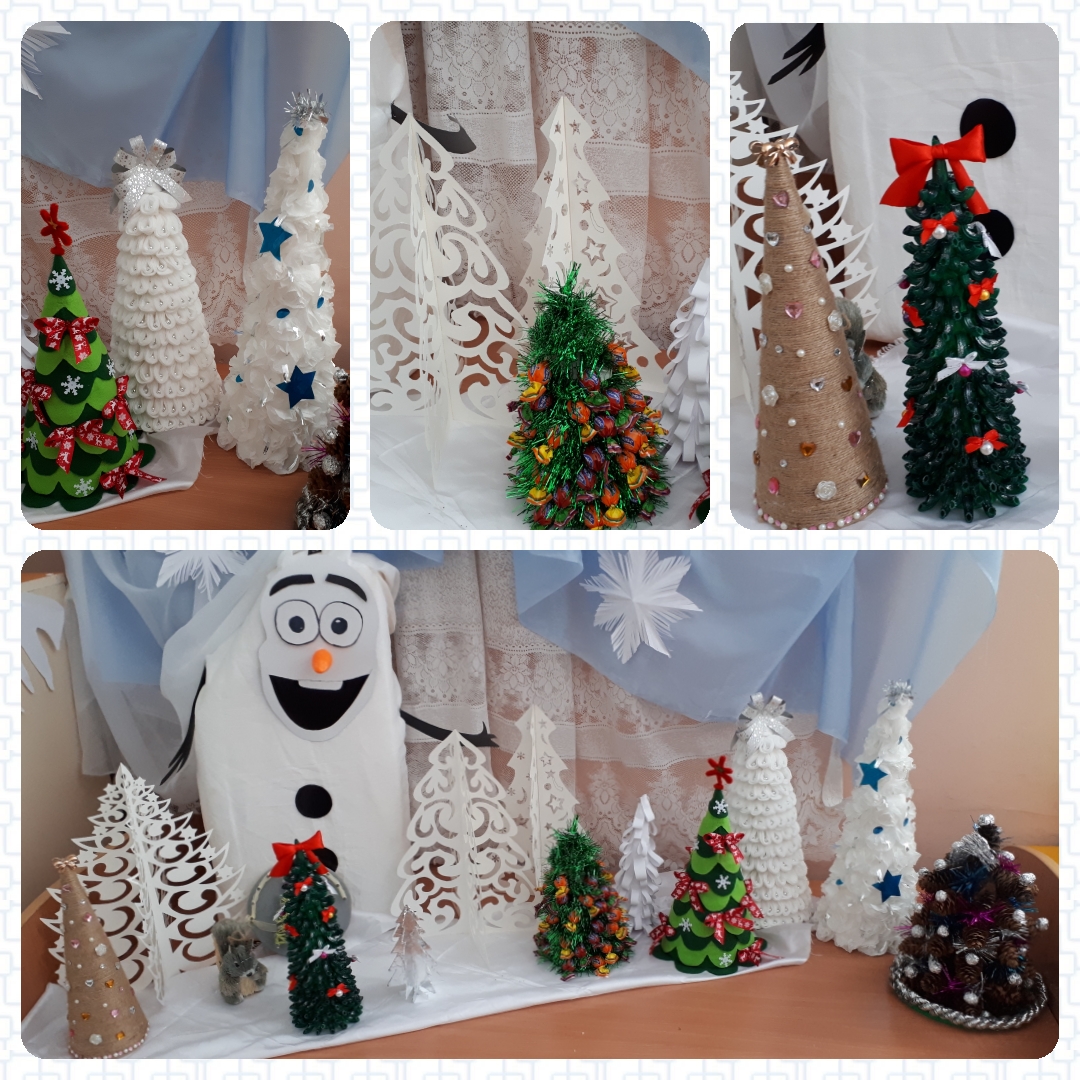 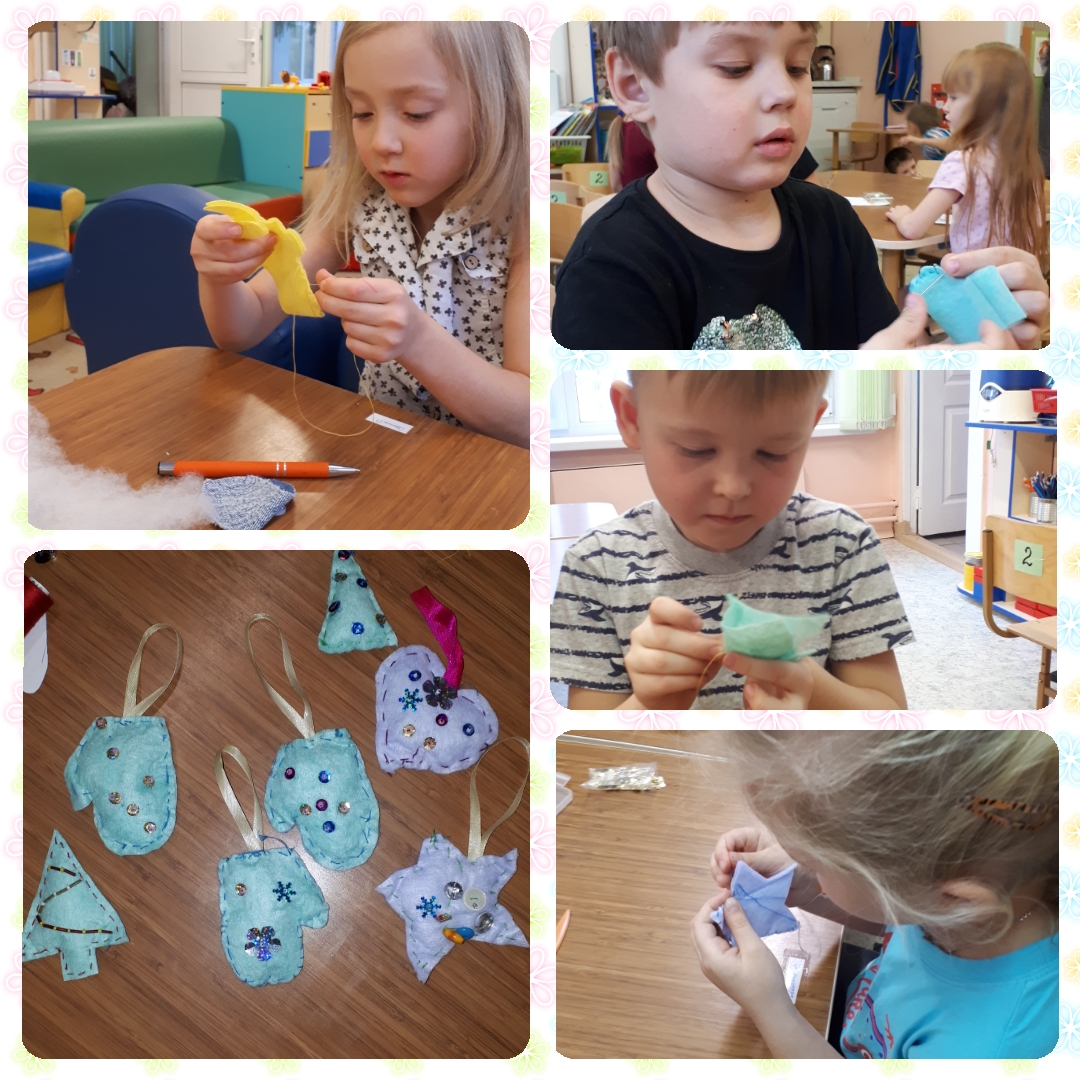 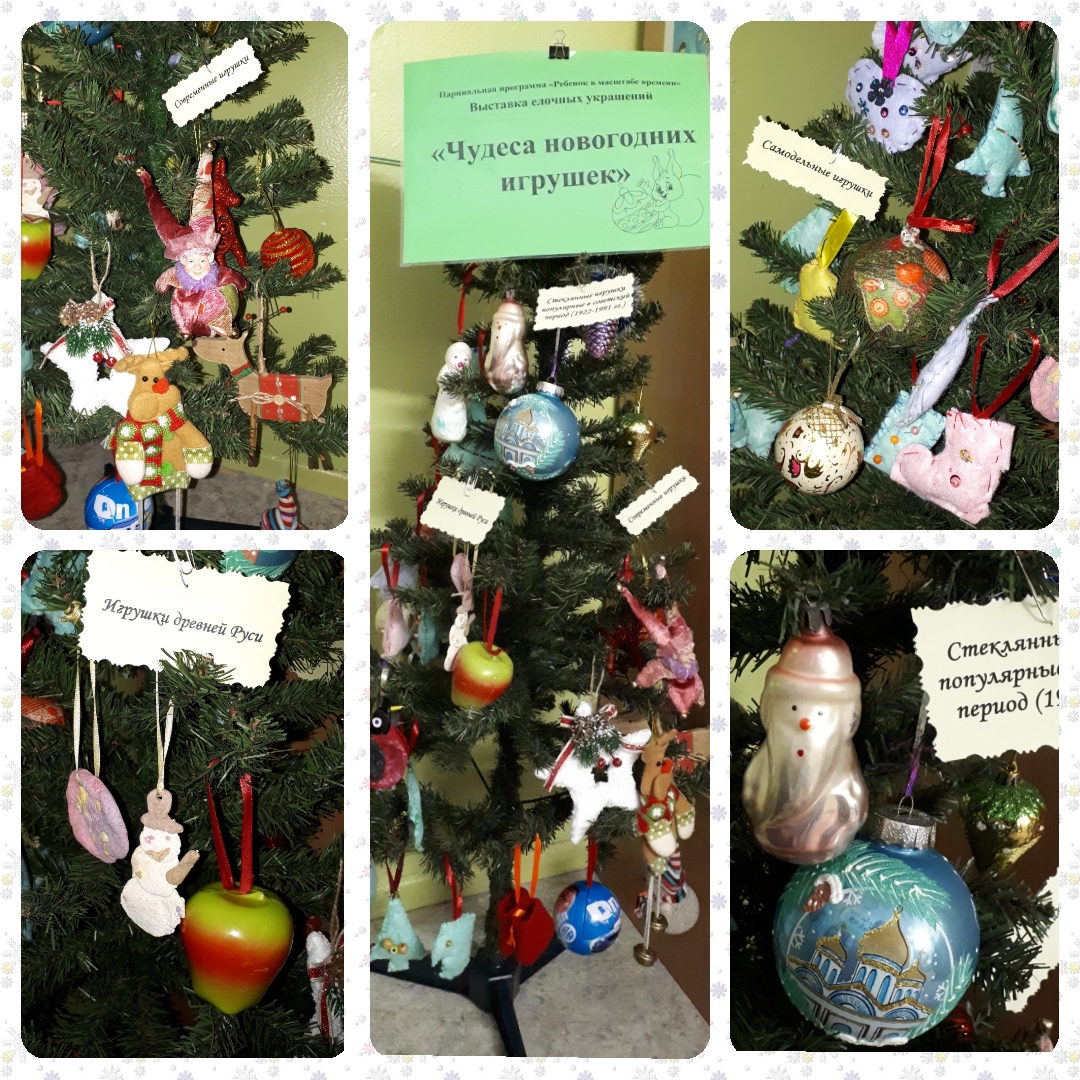